Cheeto Lab
Measure about 3 mL of water, using the graduated cylinder and pour it into the test tube.
Record the initial temperature of the water.
Set up the equipment as shown by your teacher.
Light the cheeto on fire.
Once it burns out completely, record the final temperature of the water.
Calculate how many CALORIES were given off by the cheeto.
For lab write-up:
Data Table
Calculations
mL  g
q = mC∆T
J  cal
Conclusion
Sources of Error
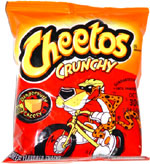 (Density of water = 1 g/mL)
Materials
Each station needs:
Pie tin with paper clip taped to it
10 mL grad cylinder
Small test tube
Book of matches
Thermometer
Test tube holder
Dixie cup with SMALL cheetos
CHEETO LAB!
Calculate how many CALORIES were given off by the cheeto.
For lab write-up:
Procedure
Data Table
Calculations  (Density of water = 1 g/mL)
Conclusion
Sources of Error
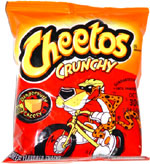